WHY PALESTINE MATTERS
The Struggle to End Colonialism
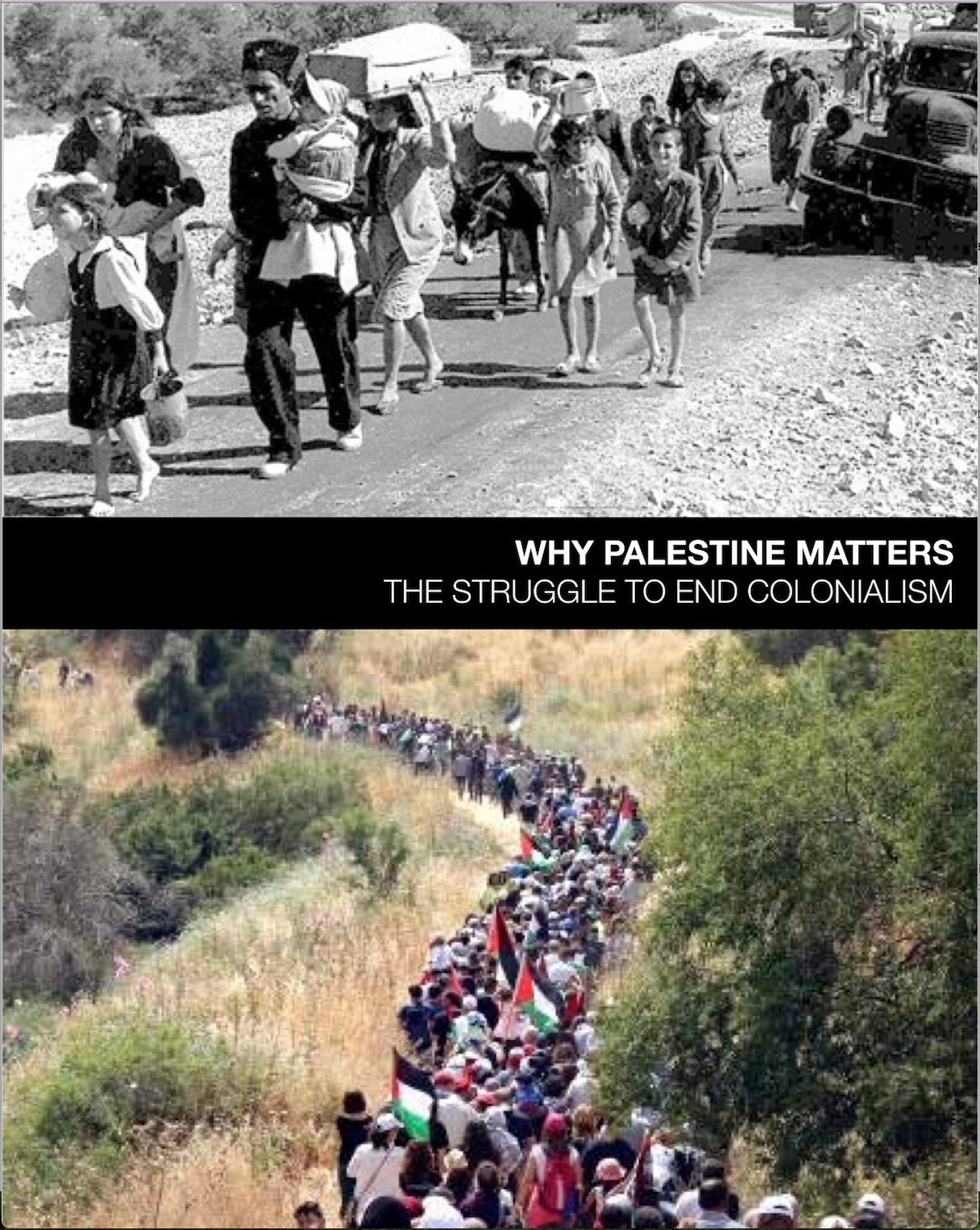 A 5-week course
WEEK ONE

An Intersectional  Approach to Justice
Chapter 2
CRITICAL DISTINCTIONS and CAVEATS
All Jews 
ARE NOT Zionists.


Criticism of discriminatory policies of the state of Israel
is not inherently antisemitic.


Advocating equality 
and human rights for Palestinians 
is not in itself antisemitic.
JUDAISM 
is a religion that values justice 
for all people.

    ZIONISM 
is an ideology that supports 
a Jewish national homeland 
in historic Palestine.
[Speaker Notes: from IPMN Statement on Antisemitism:
Judaism and Jewish identity encompass a diversity of religious and secular expressions and a robust, varied set of traditions, cultures, and lived experiences. Definitions of antisemitism that treat criticism of Israel or of Zionism as inherently antisemitic are inaccurate and harmful.” (jvp.org/antisemitism)
The majority of Jews are not Israeli, and not all citizens of Israel are Jewish. Not all Jews are Zionists; Israel does not represent or speak for all Jews.  Criticism of the discriminatory policies and practices of the state of Israel —which privilege Jews over non-Jews— is not inherently antisemitic, in the same way that criticism of Trump Administration policies is not un-American.  To reiterate, anti-Zionism is not antisemitism.  

We conclude that the best way to stand against antisemitism is to stand in solidarity with all struggles for justice against all racism, bigotry, oppression and injustice.]
HANDOUTS
Grounding  Principles for the Course
Ground Rules for the Course
Lexicon
Doctrine of Discovery
IPMN Statement on Antisemitism
“Injustice anywhere is a threat to justice everywhere.  We are caught in an inescapable network of mutuality, tied to a single garment of destiny.  Whatever affects one directly affects all indirectly…”

			       ~ Martin Luther King, Jr.
Intersecting justice issues include:
Human rights ... Education … Civil rights … Economic justice…Sex and gender justice … Health/mental health care… Gentrification Environmental Justice … Child welfare ... Disability rights … Police brutality … Food justice…  Militarism …  Mass incarceration … gun control …sex trafficking  … Free speech Minimum wage … labor rights …
Course Overview
By linking Palestine...
...to all struggles for justice, we make clear that the project for human liberation is about justice for all people everywhere.
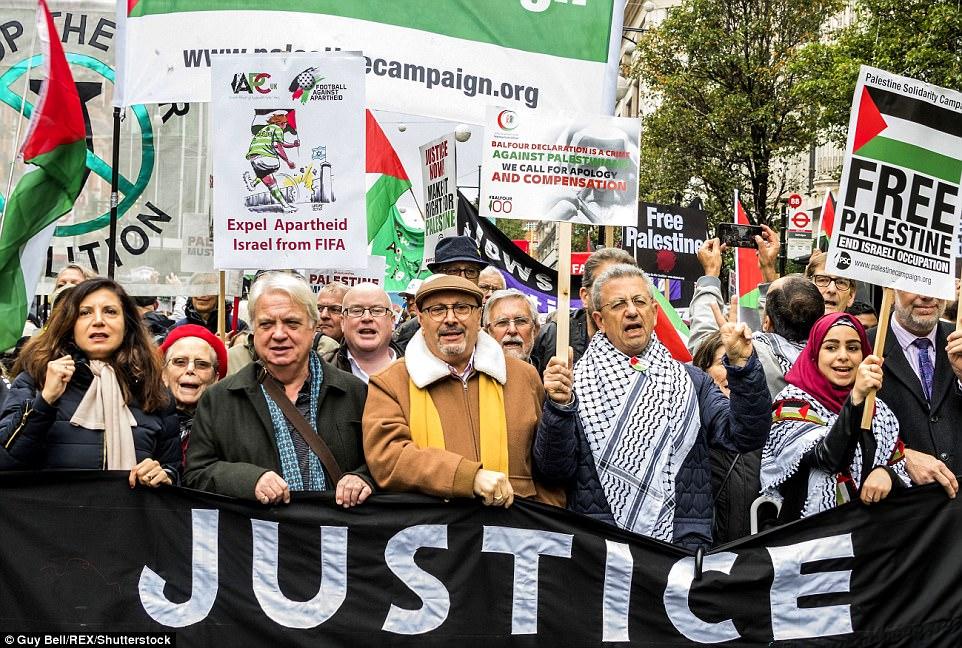 Our Focus…
Palestine
Settler Colonialism
Intersectionality
Cross-Movement Organizing
Our Work...
Understand historical legacies of racism, patriarchy, and colonialism
Rethink single-issue model of political struggles
Explore connection across borders, movements, etc.
Create effective alliances
Reflection
If you have come to help me,
you are wasting your time.

If you have come because 
your liberation
is bound up with mine,
then let us work together.

			Lila Watson
Aboriginal Activist 
Queensland, Australia
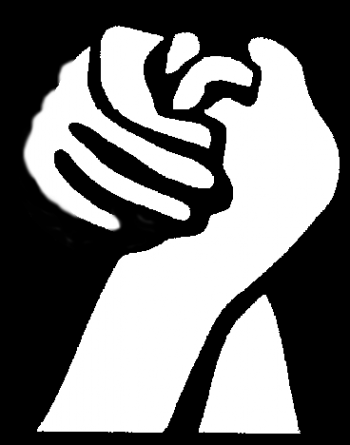 WHO’S IN THE ROOM?
Brief Introductions

Who am I?
 White, Jewish, Senior
What issues impact my life?
Medicare, Social Security, Health care
What issues do I care about?
Palestine, education, mass incarceration
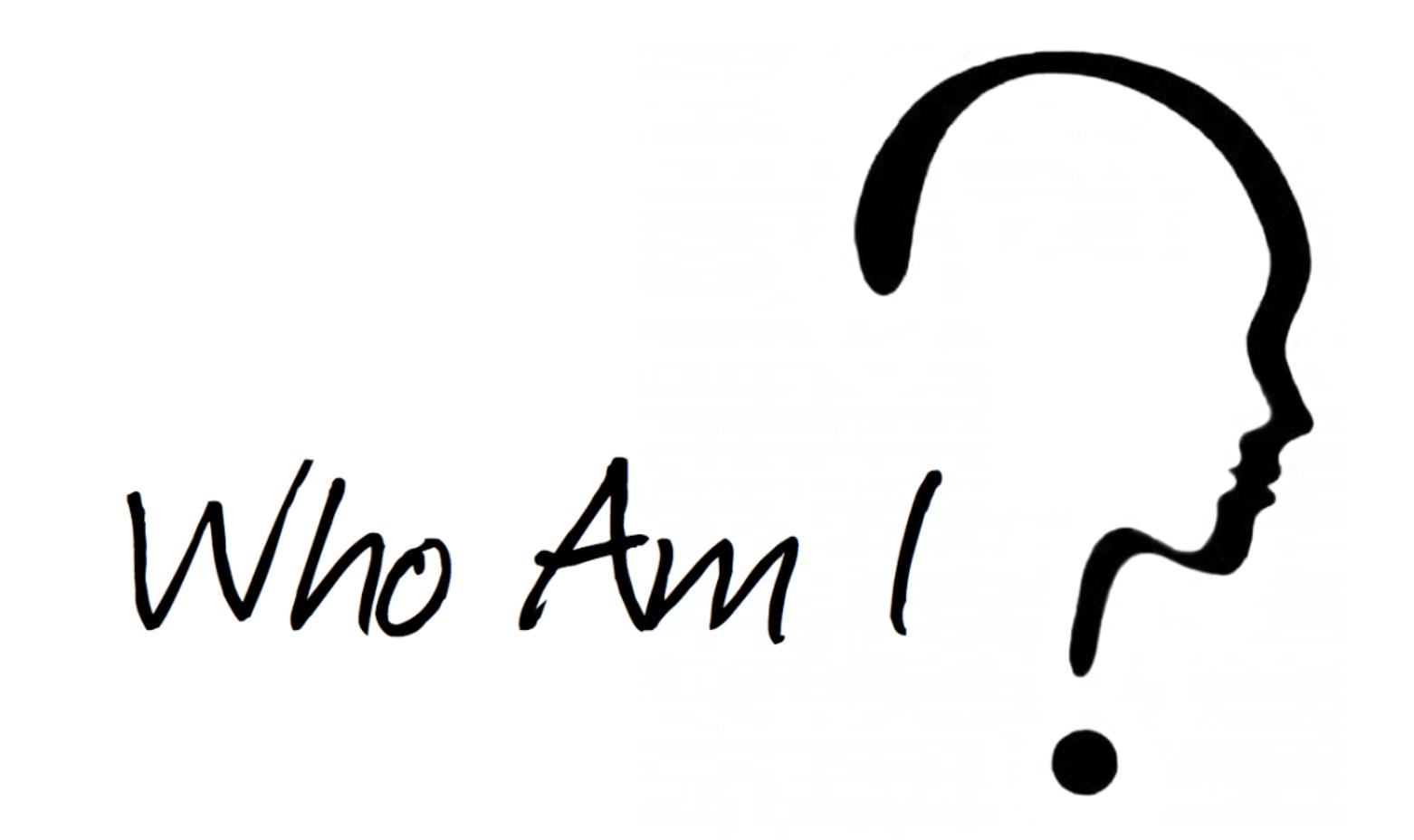 PLAY VIDEO
Chapter 1
“Should we join the struggle?
From BLM to Palestinian Rights”
Demystifying
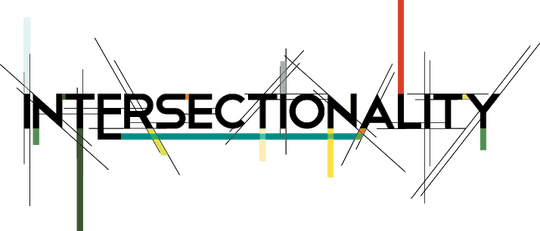 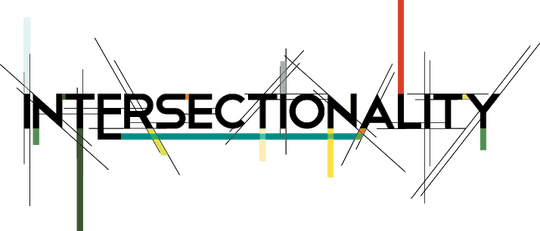 is a new paradigm
	 to address injustice
		 by linking all global struggles 
			for justice.
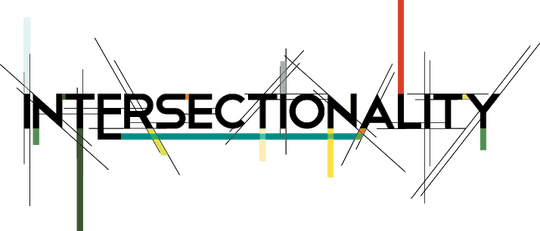 explores common ground
connects justice movements
 		to form coalitions 
			to address systemic injustice
 				for empowerment 
					and change.
Intersectionality promotes...
...an understanding of human beings as shaped by the interaction of different social locations (e.g., ‘race/ethnicity, indige-neity, gender, class, sexuality, geography, age, disability/ability, migration status, religion.)  These interactions occur within a context of connected systems and structures of power (e.g., laws, policies, state governments and other political and economic unions, religious institutions, media.)  Through such processes, interdependent forms of privilege and oppression shaped by colonialism, imperialism, racism, homophobia, ableism, and patriarchy are created.				
~Olena Hankivsky, PhD.
(Why Palestine Matters, page 20)
Intersectionality promotes…
an understanding of human beings as shaped by the interaction of different social locations (e.g., ‘race/ethnicity, indige-neity, gender, class, sexuality, geography, age, disability/ability, migration status, religion.)
These interactions...
occur within a context of connected systems and structures of power
(e.g., laws, policies, state governments, and other political and economic unions, religious institutions, media.)
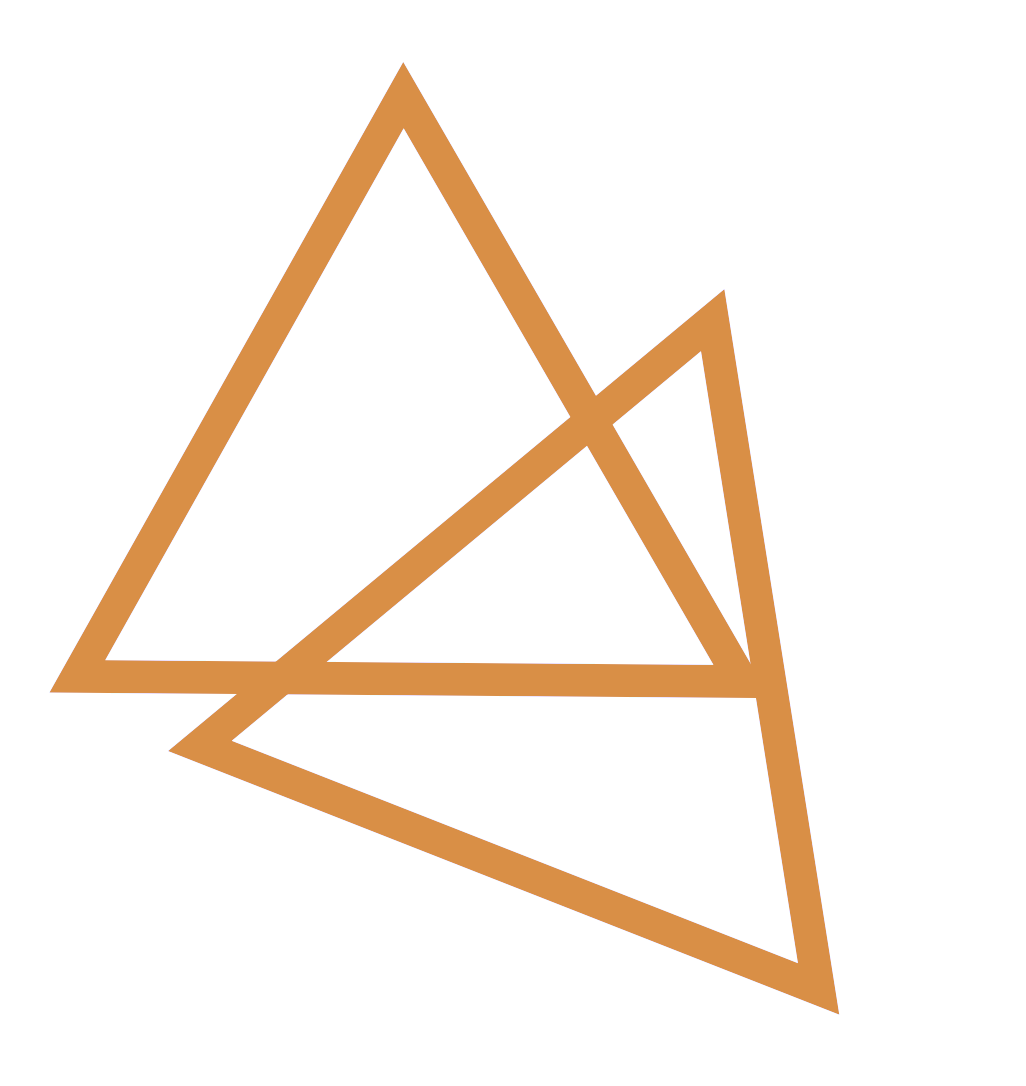 Through such processes...
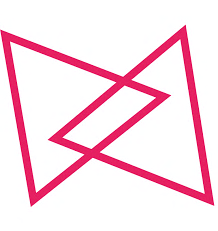 interdependent 
forms of
privilege and
oppression 
are created.

~Olena Hankivsky, PhD.
Intersectionality has evolved...
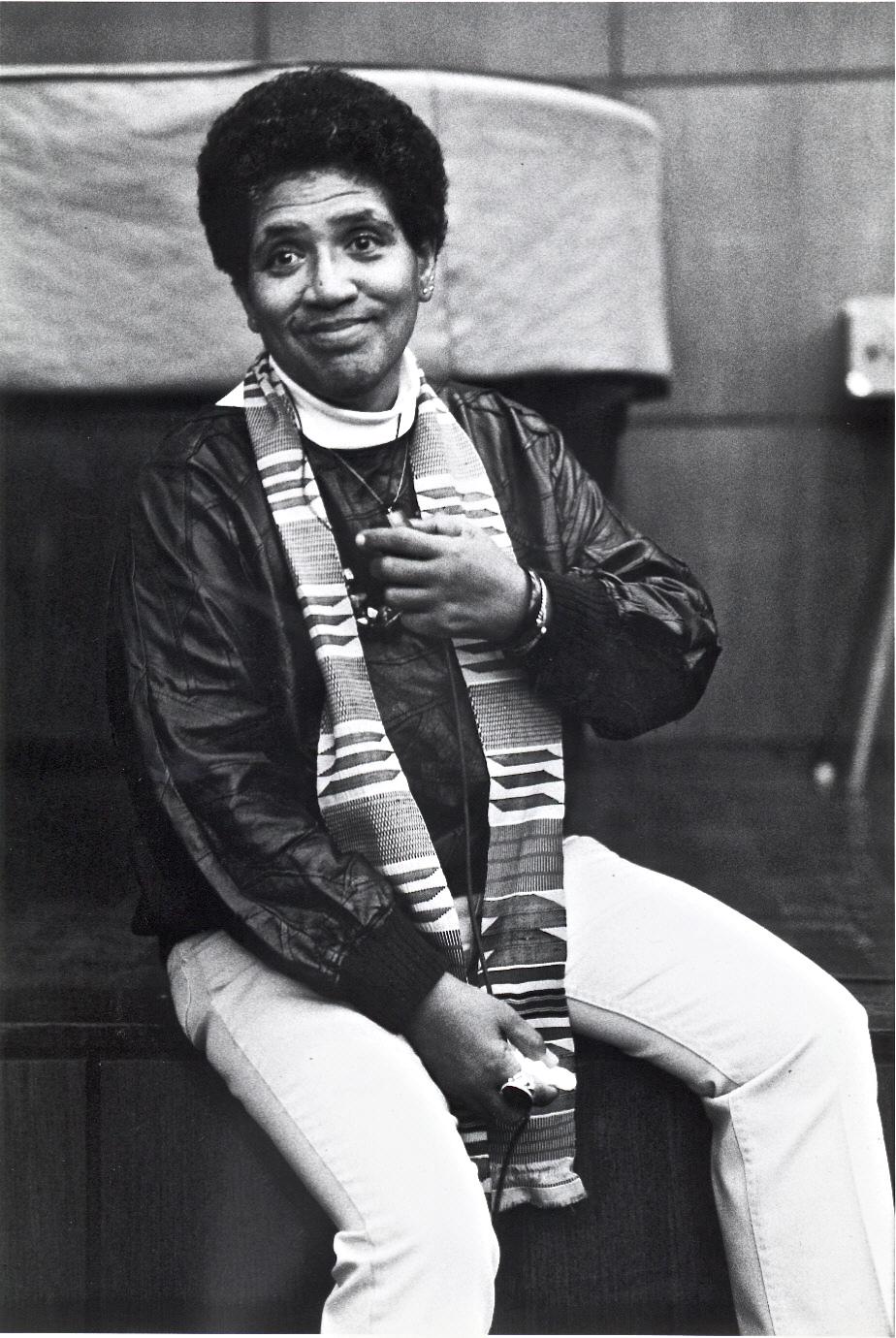 ...from a theory of how oppression works to a notion of how people can fight it.

There is no such thing as 
a single-issue struggle 
because we do not lead 
single-issue lives.
~Audre Lorde
Feminist Poet
Banners
The banners move beyond single-issues
	to stand in solidarity
with other justice struggles 
across movements and borders.  
Cross-movement connections 
	create effective alliances 
		critical to building 
			a global justice movement.
Banner Tour
Identify cross-movement struggles 
Note inter-linking oppressions
Where are you in solidarity?
What are implications for education, organizing, advocacy?
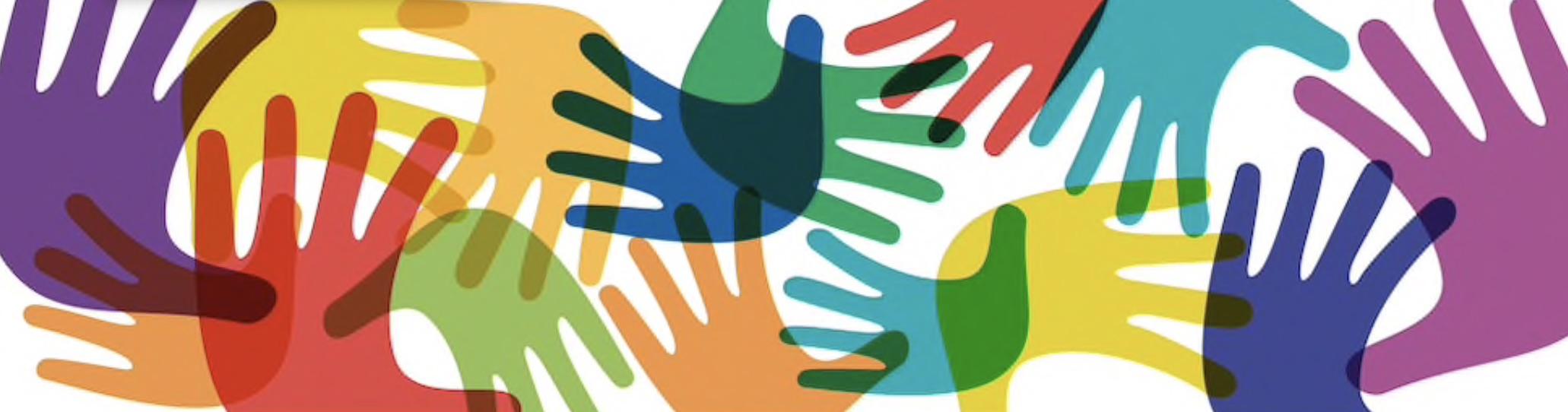 PLAY VIDEO 
Chapter 2
When I See Them, I See Us
When I see us, I see them…
The project of human liberation 
is not limited to Palestine, 
but it also cannot proceed 
without Palestine.
from the Introduction 
Why Palestine Matters, 
The Struggle to End Colonialism